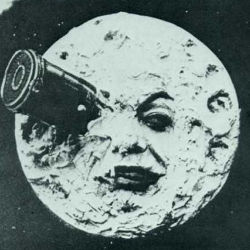 A slide
Some text here
Followed by a picture